一、災劫已降人間了
濟公老師說
徒兒啊，還在迷昧不當一回事嗎？災劫已經深入人間各地了，多少日子裡，法會班班開『明理有幾人？發愿渡人去』
上天老母垂天象告訴世人，災難一觸而發，徒兒在修辦中，還是那麽真心嗎？有沒有落實真修實辦呢？上天很著急啊，每個徒兒都是寶，為師東奔西跑，怕徒被討報，愿力何時了。
沒命再説太慢了 悟見講
二、此時不辦難活命
濟公老師說
自從為師領命辦三曹普渡，每天在南屏看著徒兒的心，有沒有去動，有沒有去做，命是你們的啊，想要活長命百歲，現在不做，何來百歲，剩下就是百日了，這不是徒兒所要的結果，
過去你們老前人很發心，帶動整個道場，為了就是借力使力，攜手帶領徒兒一起『開闡道務，救人回天』。
沒命再説太慢了 悟見講
三、沒命再説太慢了
濟公老師說
有多少人真正傳承到前人輩的精神，修辦的理念呢？唯有自心分秒間求道後『要明白大道 寶貴』能得此人身要珍惜，錯過一世難翻身，徒兒有多少的命可以輪迴，
『難道六萬年的輪迴還不夠』還要繼續嗎？那是非常痛苦的啊，為師不忍心徒兒求道後，還在癡迷不前，以後再說，老了再說，事業有成再說，為何不說，等我沒命了再說，那時想開口都無法開口了啊。
沒命再説太慢了 悟見講
四、依天佛規去修辦
濟公老師說
何苦真的要等到這一天呢，好好反思自己啊，好不好，徒兒啊。為何要改毛病去脾氣，就是學習成就佛的心路歷程，沒有磨煉考驗，是無法成就的，
許多的細微心念，不是以人心為主，要以天心為上，徒兒如果照上天的佛規去修辦，人家怎麽欺負、毀謗，都能用智慧去化解，把惡緣化做良緣。
沒命再説太慢了 悟見講
五、天災人禍處處來
濟公老師說
徒兒別忘了，人間不管怎麽變，永遠都是亂世之地啊，是誰亂了世間，終究還是人啊，天災人禍處處來，是誰引起的，還是人啊，
徒兒啊，該清醒了啊，未來不知道有多少人被收取性命，現在不趕快修辦，勸化世人覺醒，難保下一個不會是徒兒啊，世事難預料，人命難掌握，能脫災劫事，唯有行道好。
沒命再説太慢了 悟見講
轉載自雅虎新聞網
沒命再説太慢了 悟見講
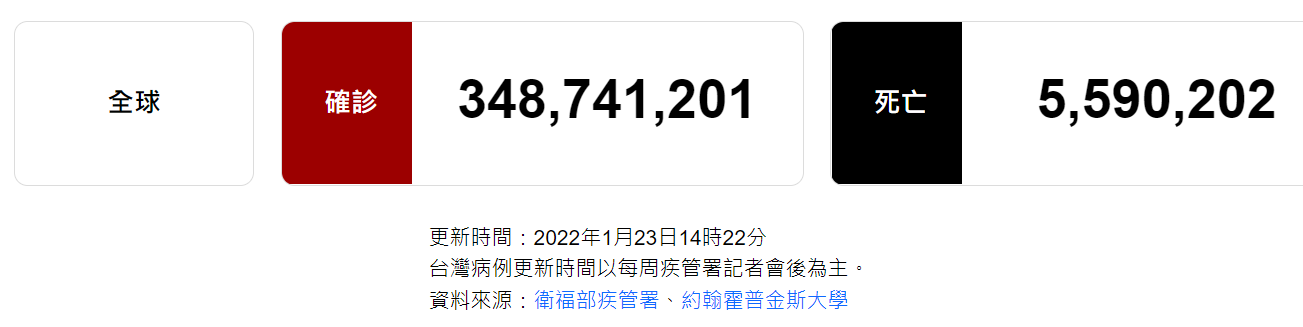